Prospective aspects and temporal adverbials:an attempt at a typology
Alexey Kozlov
“Little typologists” conference, SPb, 21.XI.2020
prospective aspect
A small old spaniel — which had been Don Jose’s,
His father’s, whom he loved, as ye may think,
For on such things the memory reposes
With tenderness — stood howling on the brink,
Knowing (dogs have such intellectual noses!),
No doubt, the vessel was about to sink.
							(J. G. Byron, Don Juan, 2, 58)
prospective aspect
“highlights” a preliminary stage of an event
combines with various tenses
was about to sink, will be about to sink

not a garden variety necessity modal
we are not interested in has to sink
prospective aspects turn into futures
OLD CHURCH SLAVONIC
(1)		<ладия> юже 				погрѧзнѫти хотѣаше 
				boat 			already		sink								want.IMPRF.3SG
				‘the boat was already about to sink’

MODERN BULGARIAN
 šte gi xvərl’a v zatvora vsički
			‘I will throw them all in jail’
My research questions
What happens on the way of a prospective gram’s grammaticalization into future?  

How can we compare different prospectives that are already on their way?  How can we diagnose a degree of grammaticalization of a prospective aspect?
My research questions
What happens on the way of a prospective gram’s grammaticalization into future?  

How can we compare different prospectives that are already on their way?  How can we diagnose a degree of grammaticalization of a prospective aspect?
semantically
My research questions
What happens on the way of a prospective gram’s grammaticalization into future?  

How can we compare different prospectives that are already on their way?  How can we diagnose a degree of grammaticalization of a prospective aspect?
semantically
My research questions
What happens on the way of a prospective gram’s grammaticalization into future?  

How can we compare different prospectives that are already on their way?  How can we diagnose a degree of semantic evolution of a prospective aspect?
semantically
An obvious analogy
Perfects!
inter alia, Недялков, Яхонтов 1983; Dahl, Hedin 2000; Плунгян и др. (ред.) 2011)
Can we just borrow some features we know to work for perfects to analyze prospectives?
Tests that (we know that ) work for perfects
Lexically vs. pragmatically defined resultant states
; there are little or no lexically defined preliminary stages
Current relevance
; By Gricean Maxim of Relevance, if we say anything, we presume that it is currently relevant
the current relevance opposition for perfects and aorists is only possible because there exists a very specific speech mode of narration about past
(is there a mode of narration about future)
Temporal adverbials

In this talk
Event-time adverbials
still and already
Event time adverbials
work for perfects:
(3) # He has left yesterday

(4) Yucatec
# Eskeh 					ts’o’k 		inw-ah-al 							las kwàatroh
it.is.because 	TERM 	A1SG-awake-INC 		four.o’clock
te=ha’tskab+k’ìin 					behe’la’-ak=a’
PREP:DEF=early+sun 			today-CAL=D1
(intended: ‘It’s because I have woken up at four this morning.’)
Event time adverbials
(5) a. 	ok Now he’s gonna leave.
      b.	ok  Now he’s about to leave.

(6) a.	ok Tomorrow he’s gonna leave.
      b.	 *    Tomorrow he’s about to leave.

we are interested in event-time modifying / prejacent-modifying / future-oriented adverbials
Options
No temporal adverbials are allowed

Italian
(7)  Sta per partire 	*fra un po’ / *in breve / *fra pochi minute / *domani
		‘He is about to leave (soon / soon / in several minutes / tomorrow)’
Options
Some relational, but not definite time adverbials are allowed

American English
(8) a. He is about to arrive soon / shortly / in a few minutes.
		b. The century-long agreement between Italy and Greece is about to terminate in a few 	years.
		c. ??? He is about to arrive in half an hour.
		d. *He is about to leave at 5 pm {??  rather than  * if uttered at 4.45}
		e. * When is he about to arrive?
Options
Some relational, but not definite time adverbials are allowed

American English
(8) a. He is about to arrive soon / shortly / in a few minutes.
		b. The century-long agreement between Italy and Greece is about to terminate in a few 	years.
		c. ??? He is about to arrive in half an hour.
		d. *He is about to leave at 5 pm {??  rather than  * if uttered at 4.45}
		e. * When is he about to arrive?
Options
Focal, but not topical time adverbials are allowed

American English
(8) 	f. *Soon / Shortly / In a few minutes, he is about to arrive.
			g. *In a few years, the century-long agreement between Italy and Greece is about to terminate.
			h. *In half an hour, he is about to arrive.
Options
Focal, but not topical time adverbials are allowed

American English
(8) 	f. *Soon / Shortly / In a few minutes, he is about to arrive.
			g. *In a few years, the century-long agreement between Italy and Greece is about to terminate.
			h. *In half an hour, he is about to arrive.
Options
Focal, but not topical time adverbials are allowed

Tundra Nenets
(9)	 	a. # tə-h								jern’a			to			[tira-mənc’˚ 	 	me-˚]foc
					summer-gen 	middle			lake		dry.up-purp 		stand-3sg
						Int.: ‘In the middle of the summer, the lake is going to dry up.’

			b.	ok to 			[tə-h	 						jern’a]foc		tira-mənc’˚		me-˚
	 						lake 	summer-gen 	middle	  	 		dry.up-purp 		stand-3sg
							‘The lake is going to dry up in the middle of the summer.’
Options
Focal time adverbials, but not when-questions are allowed

Argentinian Spanish
 a.		La madera está por quemarse en cinco minutos
						‘The wood is about to be burnt in five minutes’

			b.		# ¿Quándo está por irse?
								Int.	‘When is he going to leave?’
Options
All temporal adverbials are allowed

French
 	Demain, l’enfant va mourir
				‘Tomorrow, the child is going to die’
Different constructions start out at different stages
…or so it seems

Both Moksha and Brazilian Portuguese: “want”-prospectives at a very initial stage of grammaticalization
Moksha does not allow animate subjects with a non-volitional interpretation
 		a.	l’ɛjs’ 	joraj’ 					kos’kəms				b.	# jorat 					prams
							river		want.3sg	 	dry.up									want.2sg		fall
							‘River is about to dry up’						#	‘You are about to fall!’
																															 	OK ‘You intend to fall’
Different constructions start out at different stages
…or so it seems

Moksha: OK focal definite time adverbials

(13)	l’ɛjs’ 	joraj’ 					kos’kəms	 kovdə mel’ə
				river		want.3sg	 	dry.up			 in a month
				‘River is going to dry up in a month’
Different constructions start out at different stages
…or so it seems

Brazilian Portuguese: no temporal adverbials allowed

(14)	a. # O café 			está querendo ser preparado logo
						The coffee is 			wanting 	be 	prepared 		soon
						Int.: ‘The coffee is about to boil soon’
still and already
Let us pretend that we know how to define still and already cross-linguistically
presuppositions about subsequent / consequent stages, etc.
and then, there will definitely be some languages that lack an already, and perhaps even some that lack a still
Go well with states:

(15)	I am still / already tired.
Options
Options
historical evolution
ok still, ok already
(16) American English
a. As far as Kim's parents knew, their daughter was still about to marry Robert (COCA)
b. Meanwhile Constantine, journeying with incredible rapidity, reached his father, who was already about to expire (COCA)
ok still, ok already
(16) American English
As far as Kim's parents knew, their daughter was still about to marry Robert (COCA)
(‘всё ещё’ or ‘всё-таки’)
b. Meanwhile Constantine, journeying with incredible rapidity, reached his father, who was already about to expire (COCA)
ok still, ok already
(17) Brazilian Portuguese
		a. Ele ainda está para morrer
		‘S/he is still about to die.’
		
		b. Ele já está para morrer.
		‘S/he is already about to die.’
(18) 	 Italian
		a. Ancora sta per morire
		‘S/he is still about to die.’’
 
		b. Sta già per morire.
		‘S/he is already about to die’
* still, ok already
(19) 	The coal in the fireplace is still going to die out
		a. ok ‘despite something’
		b. # ‘was in this state and still is in this state now’
	
(20) 	ok 	The coal in the fireplace is already going to die out
* still, ok already
French
(21)	a. *L’enfant va toujours mourir
				b. ok L’enfant va déja mourir


NB: ‘already’ is the only good semantic test showing that English going to and French aller have something to do with prospective aspect
* still, * already
English
(22)	a. *I will already close the door
				b.  *I will still close the door
Discussion
During the process of semantic evolution, 
the preliminary stage gets less salient
hence the decreasing ability to be modified by still and already
the prejacent event gets more salient 
hence the increasing ability to be modified by temporal adverbials
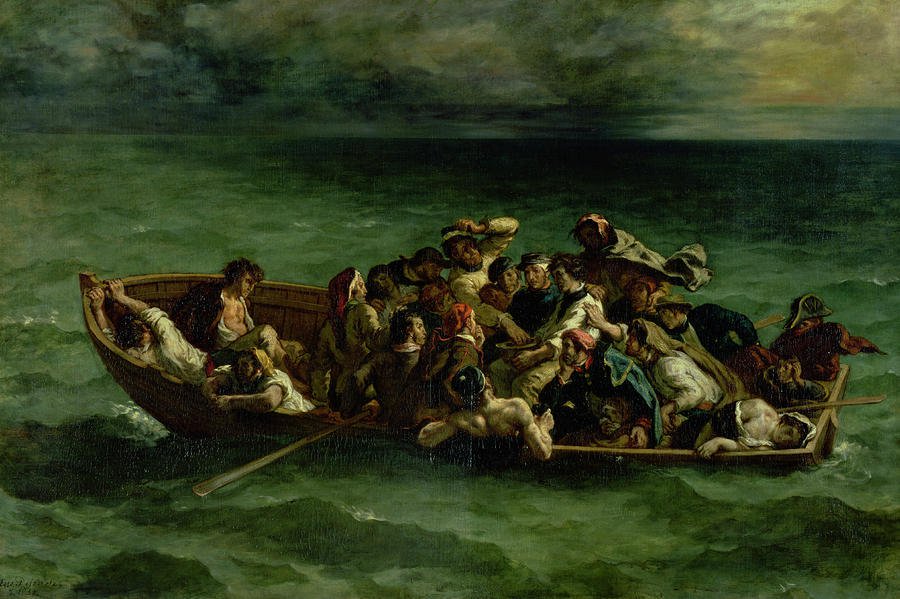